Why we need CSS Speech
Frontend RheinMain A11y campside chat
Why we design things
Innovation
Recognition
Experience
Why we design web things
Innovation
Recognition
Experience
Why we choose voices
Innovation
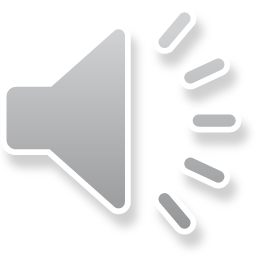 Recognition
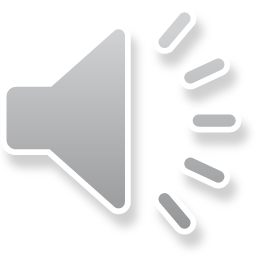 Experience
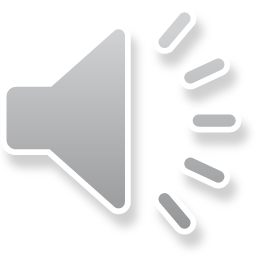 Why we need CSS Speech
Innovation
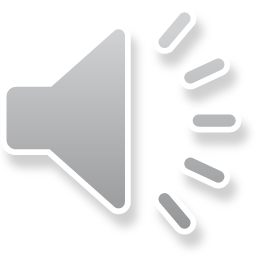 Recognition
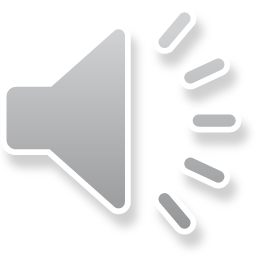 Experience
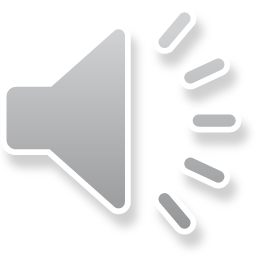 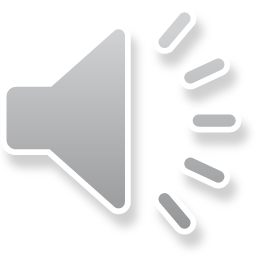 Where you find more information
CSS Speech specification
https://www.w3.org/TR/css-speech-1/
Blog posts
Why we need CSS Speech:
https://tink.uk/why-we-need-css-speech/

Addressing concerns about CSS Speech:
https://tink.uk/addressing-concerns-about-css-speech/
Why we need CSS Speech
Thank you